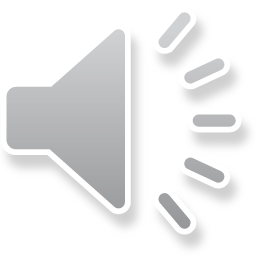 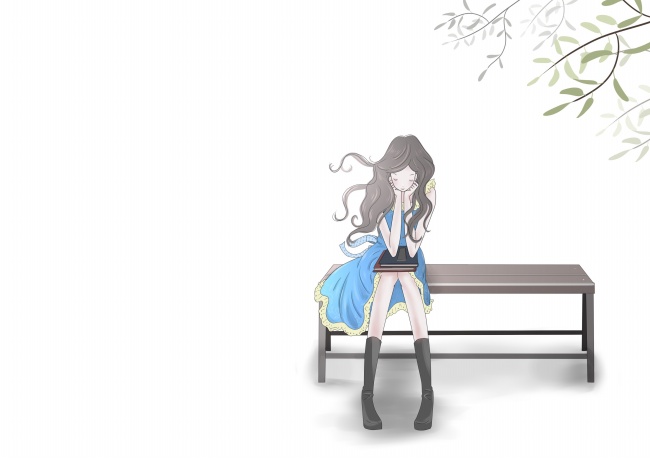 开学季社团招新PPT模板
New PPT template for the school year
xiazaii
目录
CONTENTS
1
社团简介
2
社团特色
3
风采展示
4
我们需要你
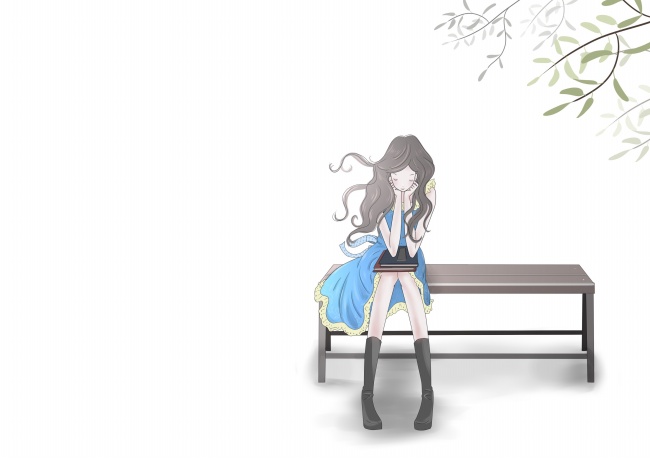 第      章
1
社团简介
社团招新
点击输入替换内容
点击输入替换内容
点击输入替换内容
点击输入替换内容
71%
52%
65%
80%
社团招新
点击输入替换内容
点击输入替换内容
点击输入替换内容
点击输入替换内容
点击输入替换内容
点击输入替换内容
点击输入替换内容
点击输入替换内容
社团招新
点击输入替换内容
点击输入替换内容
点击输入替换内容
2
4
6
3
1
5
点击输入替换内容
点击输入替换内容
点击输入替换内容
点击输入替换内容
点击输入替换内容
点击输入替换内容
社团招新
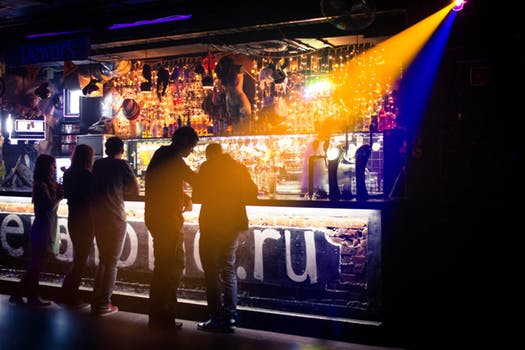 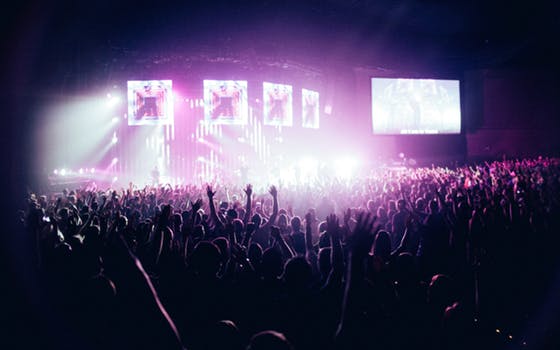 点击输入替换内容
点击输入替换内容
点击输入替换内容
点击输入替换内容
点击输入替换内容点击输入替换内容
点击输入替换内容点击输入替换内容
点击输入替换内容点击输入替换内容
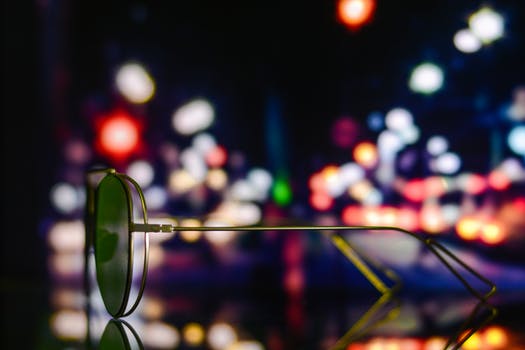 社团招新
点击输入替换内容。
01
点击输入替换内容
02
点击输入替换内容
03
点击输入替换内容
04
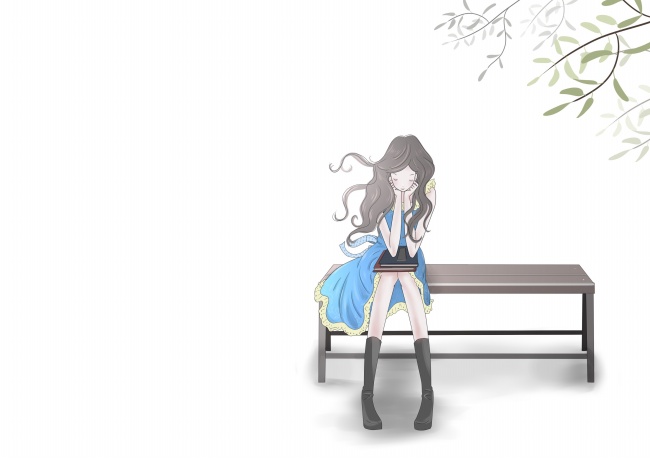 第      章
2
社团特色
社团招新
点击输入替换内容
点击输入替换内容
点击输入替换内容
点击输入替换内容
社团招新
点击输入替
换内容
点击输入替换内容
点击输入替换内容
点击输入替换内容
社团招新
点击输入替换内容点击输入替换内容点击输入替换内容
点击输入替换内容点击输入替换内容点击输入替换内容
A
点击输入替换内容
点击输入替换内容
点击输入替换内容
点击输入替换内容
点击输入替换内容
点击输入替换内容
B
社团招新
点击输入替换内容
点击输入替换内容
点击输入替换内容
点击输入替换内容
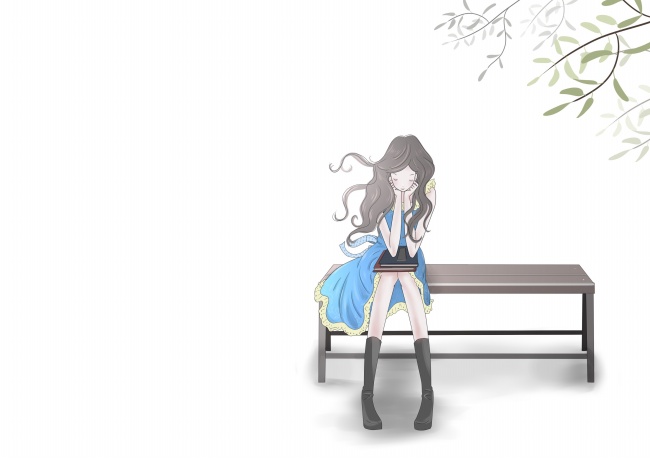 第      章
3
风采展示
社团招新
点击输入替换内容
点击输入替换内容
点击输入替换内容
点击输入替换内容
社团招新
点击输入替换内容点击输入替换内容点击输入替换内容
点击输入替换内容点击输入替换内容
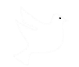 点击输入替换内容
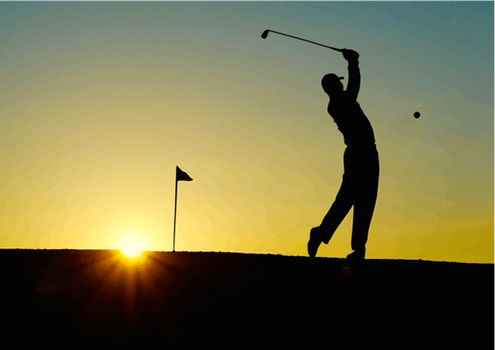 点击输入替换内容
点击输入替换内容
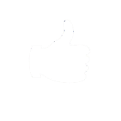 点击输入替换内容
社团招新
点击输入替换内容
点击输入替换内容
点击输入替换内容
点击输入替换内容
点击输入替换内容
点击输入替换内容
点击输入替换内容
点击输入替换内容
社团招新
点击输入替换内容
A
B
点击输入替换内容
点击输入替换内容
C
点击输入替换内容
D
点击输入替换内容
E
点击输入替换内容
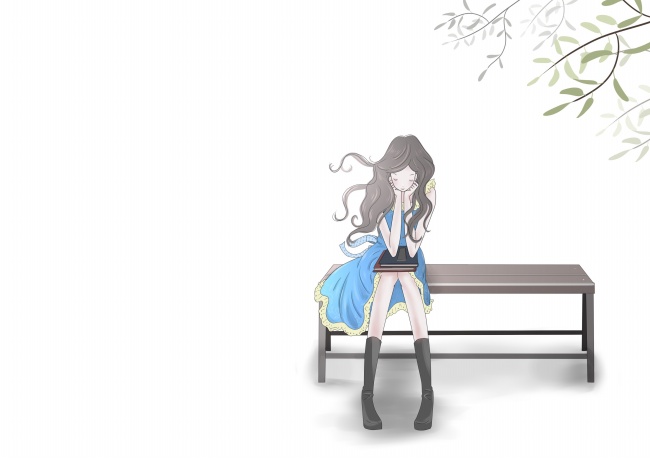 第      章
4
我们需要你
社团招新
点击输入替换内容
点击输入替换内容
点击输入替换内容
点击输入替换内容
社团招新
点击输入替换内容
点击输入替换内容
点击输入替换内容
点击输入替换内容
点击输入替换内容
点击输入替换内容
社团招新
点击输入替换内容点击输入替换内容点击输入替换内容
点击输入替换内容点击输入替换内容点击输入替换内容
点击输入替换内容
48%
32%
20%
点击输入替换内容
25%
25%
50%
社团招新
点击输入替换内容
点击输入替换内容
点击输入替换内容
点击输入替换内容
社团招新
01
02
03
04
05
点击输入替换内容
点击输入替换内容
点击输入替换内容
点击输入替换内容
点击输入替换内容
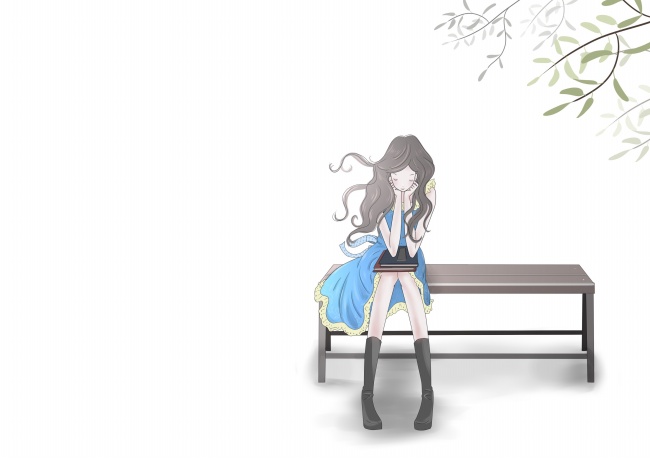 THANKS
谢谢聆听